Ethos, Pathos and Logos
1.		Ethos = character/credibility
2.		Pathos = emotional appeal

3. 	Logos = logical argument; information 	that must make so much sense you 	MUST believe it/buy it.
Ethos
Speaker establishes moral credibility in the minds of the audience at the beginning of his or her speech.   
We tend to believe people we respect
Someone who has authority; Someone who is likeable
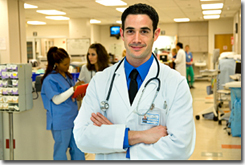 A trusted doctor gives you advice.
You may not understand all of the medical reasoning behind the advice, but you nonetheless follow the directions because you believe that the doctors know what they are talking about.
Ethos = an appeal to ethics
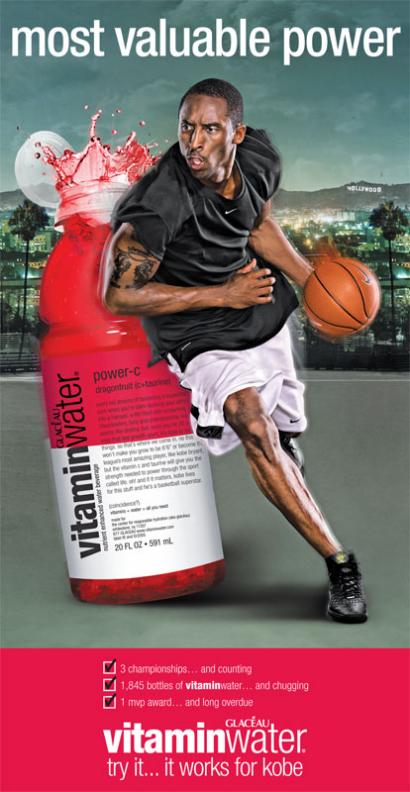 Professional basketball players have established their credibility in sports by playing in the NBA.  

If Kobe Bryant tells us that Vitamin water is the best drink for improving athletic performance, we believe that he knows what he is talking about.
Ethos – How to establish good character and credibilty
Use only credible, reliable sources to build your argument and cite those sources properly
Establish common ground with your audience. Acknowledge values and beliefs shared by both sides of the argument
Disclose why you are interested in this topic or what personal experiences you have had with the topic
Ethos – How to present
Strong voice
Demonstrate that you have done your research
Support reasons with appropriate, logical evidence
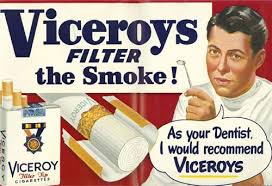 Pathos = an emotional argument
The use of emotional appeal. 
Both words and pictures can achieve this appeal.  In this picture, Haitian children are collecting water.  Children and adults spend all day digging for water because most of Haiti does not have access to water.
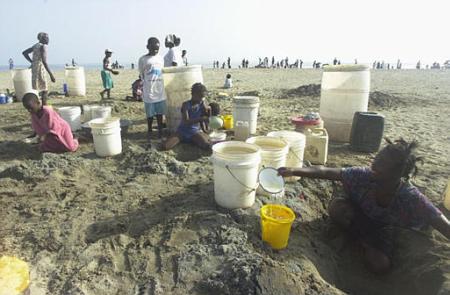 Pathos
Pathos, emotional appeal, appeals to an audience’s needs, values, and emotional sensibilities  
Can use sources such as interviews and individual stories to paint a more legitimate and moving picture of reality or illuminate the truth.

Majority of arguments in the popular press heavily dependent on appealing to your emotions.
Pathos: A How to:
Use language that involves the senses
Include an anecdote (personal experience)
Include connotative language (words that carry strong emotion)GUARANTEE 
Use figurative language
Use description
Develop tone (attitude of speaker)
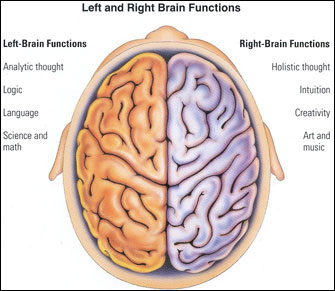 LogosLogos means logic
Logos 
Provide evidence
Cite authorities
Quote research
Use facts
Logos
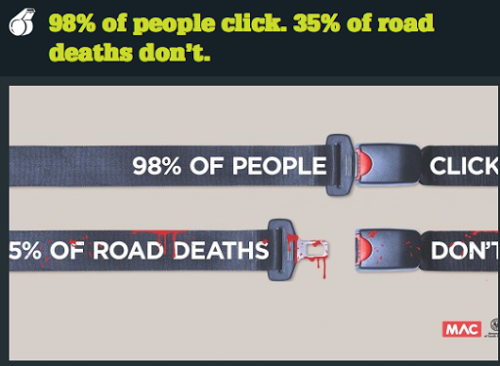 Let’s Practice!
“
Let’s Practice!
Identify the rhetorical strategy used in each commercial …
https://www.youtube.com/watch?v=7OIEFo2axGE&index=1&list=PL07FB5798655A15F6

https://www.youtube.com/watch?v=TPKgC8KPBMg

http://www.youtube.com/watch?v=1mhrsCFAmYs&list=PLB759AD429C749932

https://www.youtube.com/watch?v=SKL254Y_jtc
Answers…
1) Logos- Geico
2) Pathos	- Dog
3) Pathos- Target Xmas 
4) Ethos- Chrysler (Eminem and Motor City)